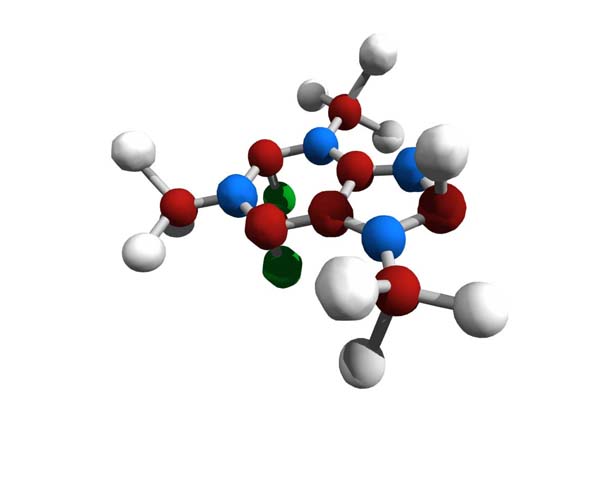 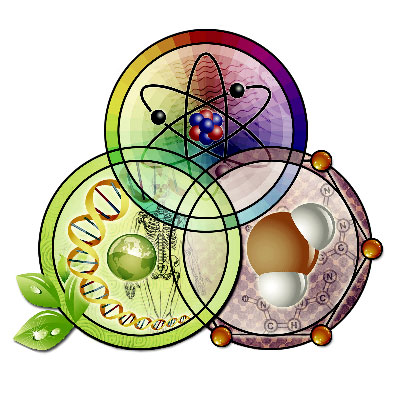 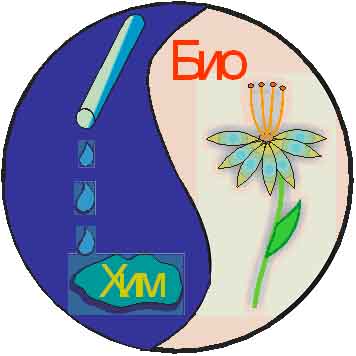 В мире химии и биологии
В мире веществ
1. H2SO4   2. H2О3. HCl 4. NaOH  5. HNO3  6. H2CO37. KOH8. CO2  9. CaO 10. MgO
В мире веществ
1. H2SO4   серная кислота2. H2O  вода3. HCl   соляная кислота4. NaOH  гидроксид натрия5. HNO3  азотная кислота6. H2CO3  угольная кислота7. KOH  гидроксид калия8. CO2  оксид углерода (ΙV), углекислый газ9. CaO  оксид кальция10. MgO  оксид магния
В мире животных
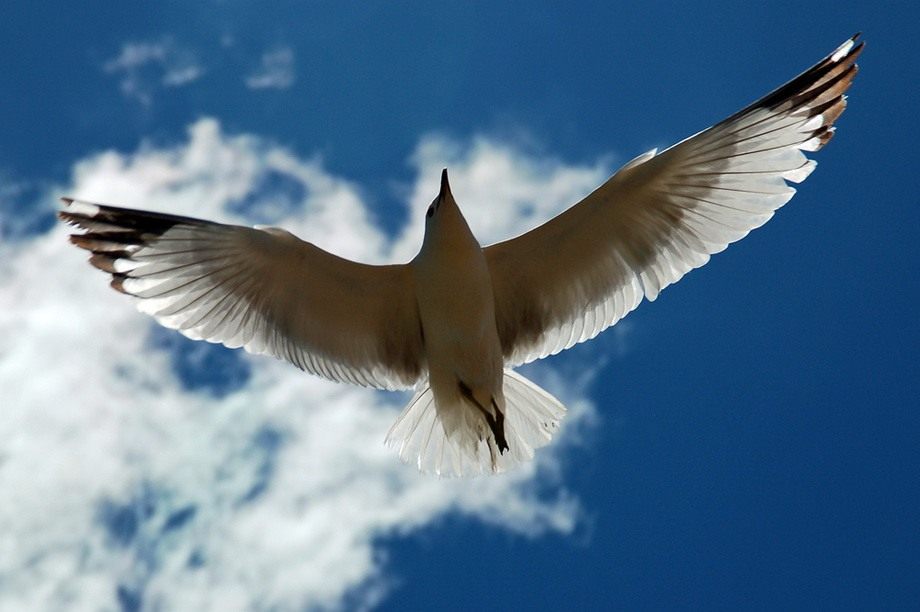 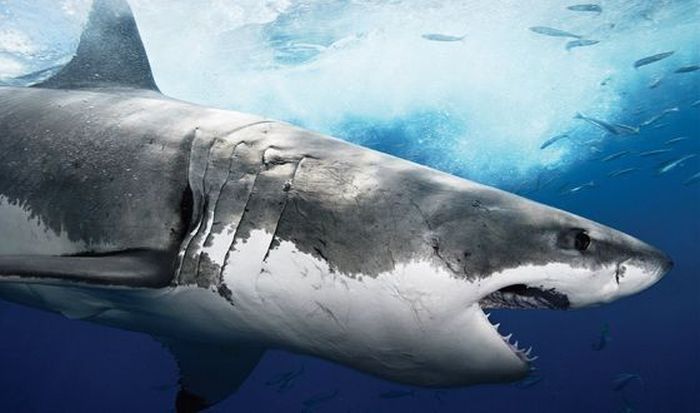 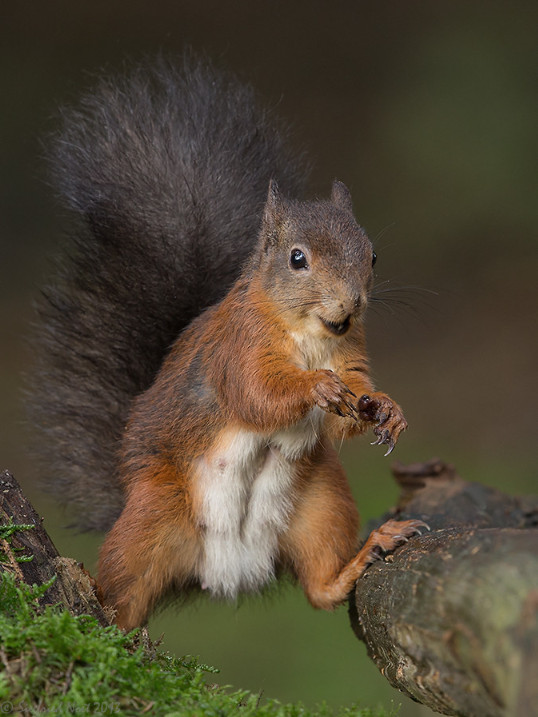 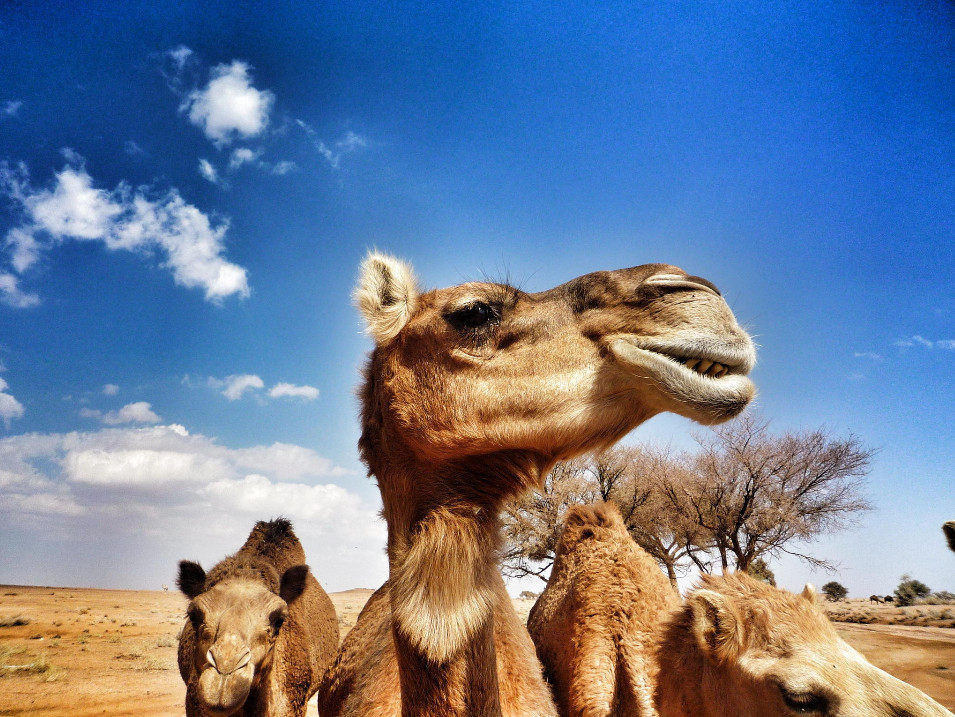 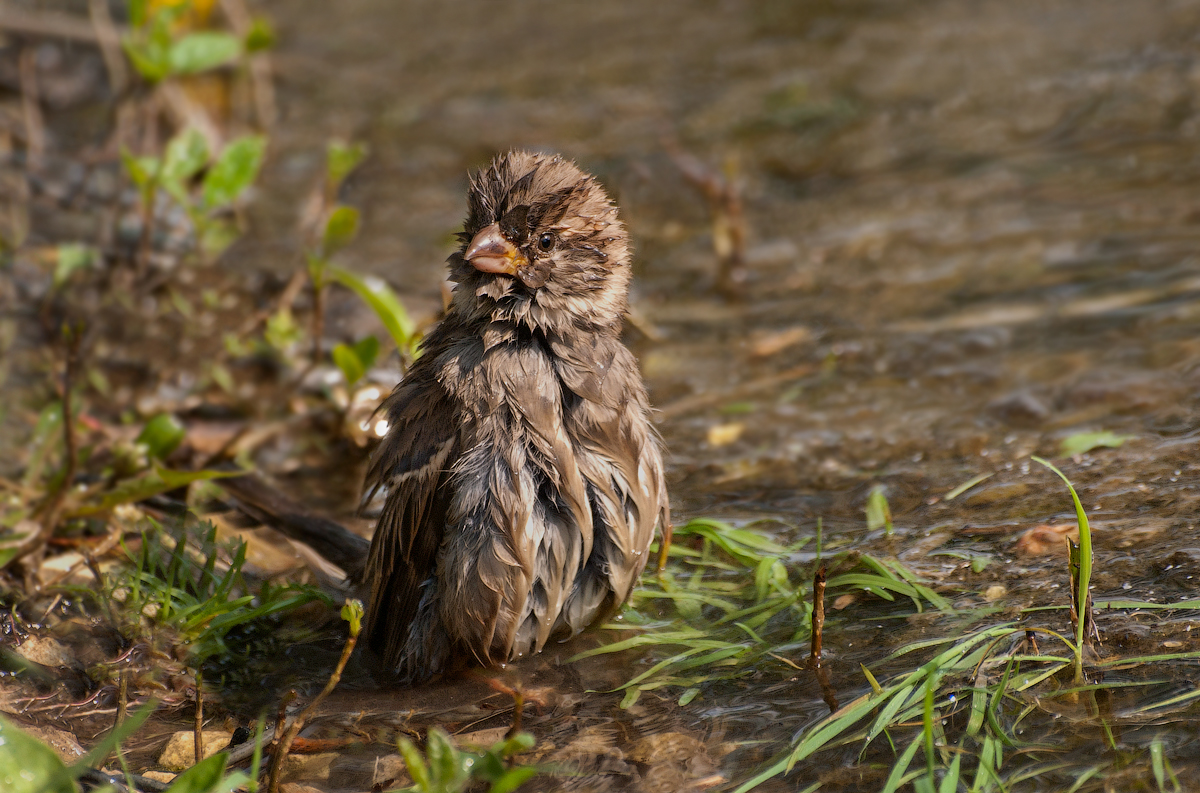 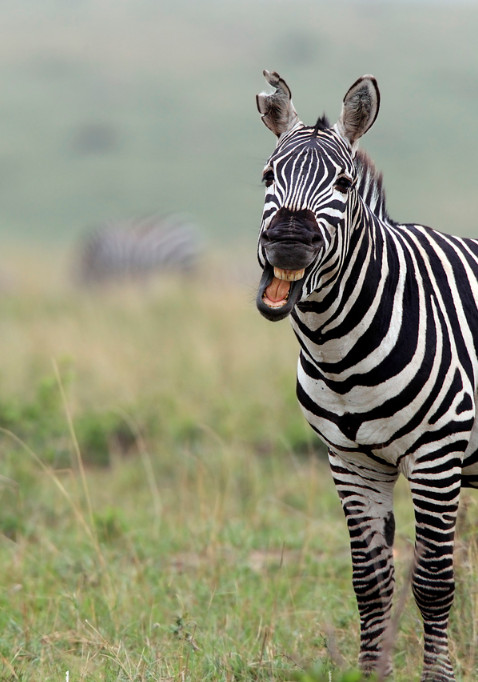 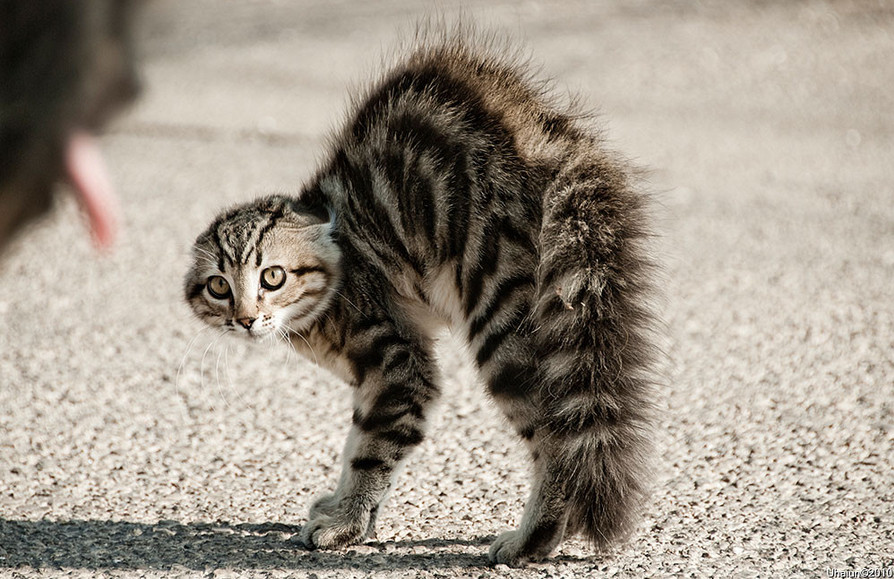 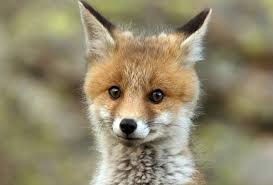 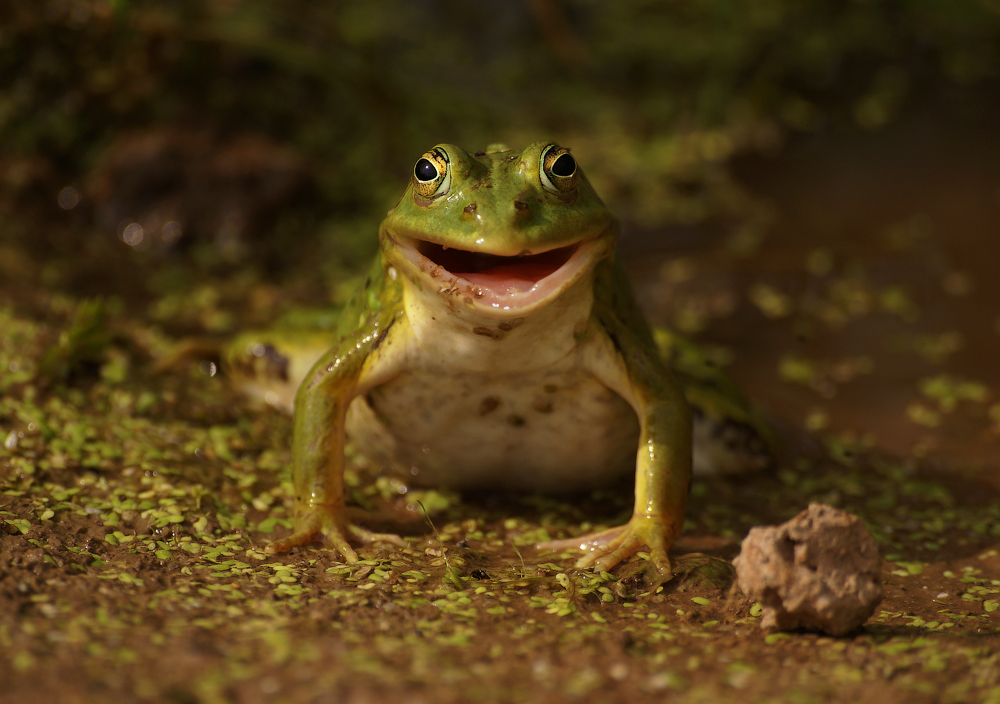 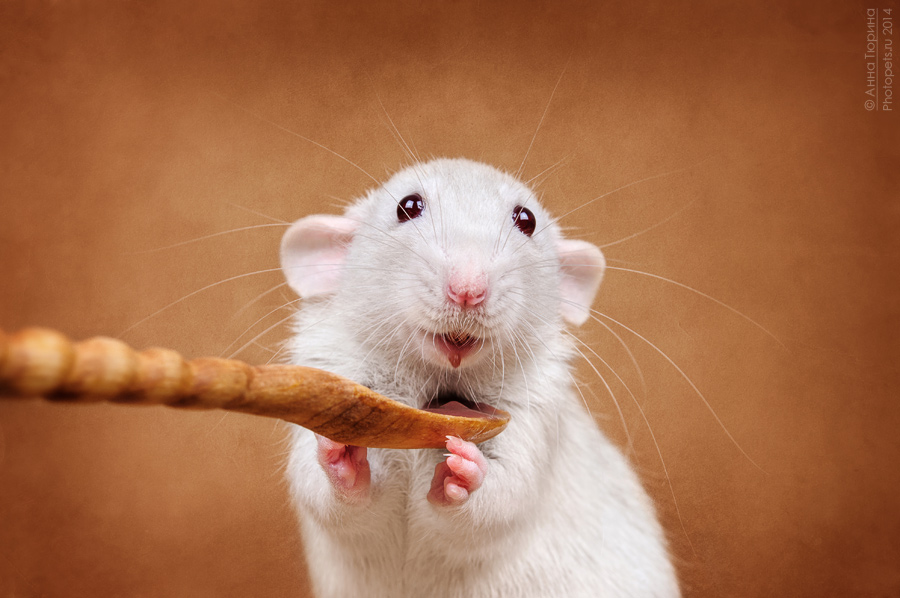 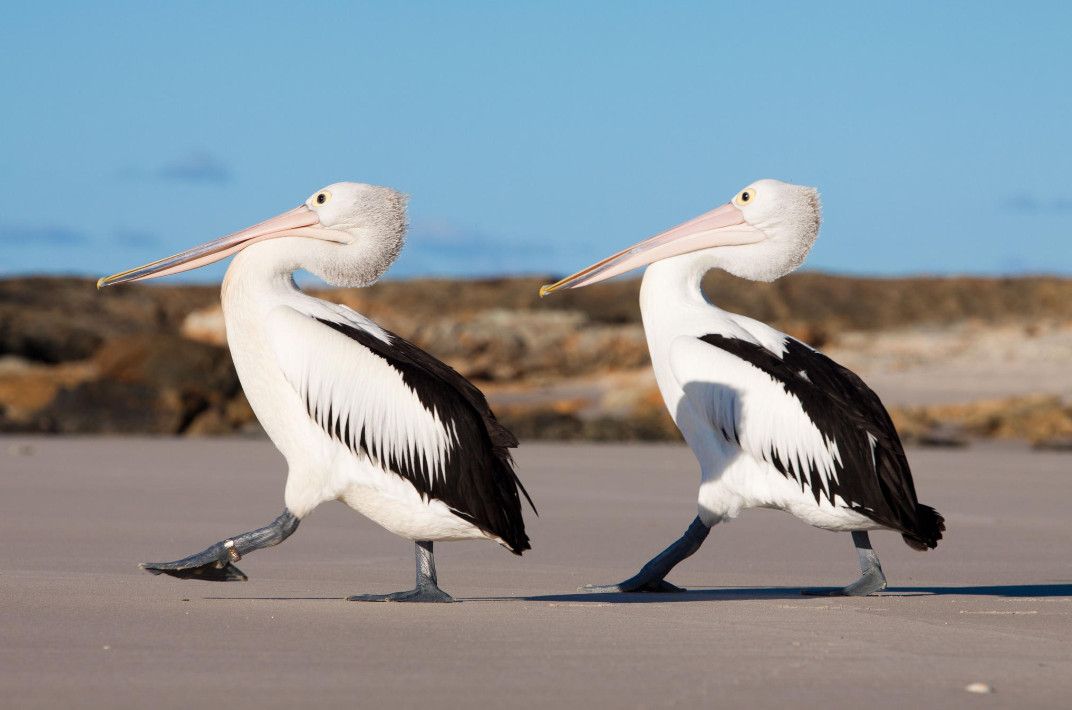 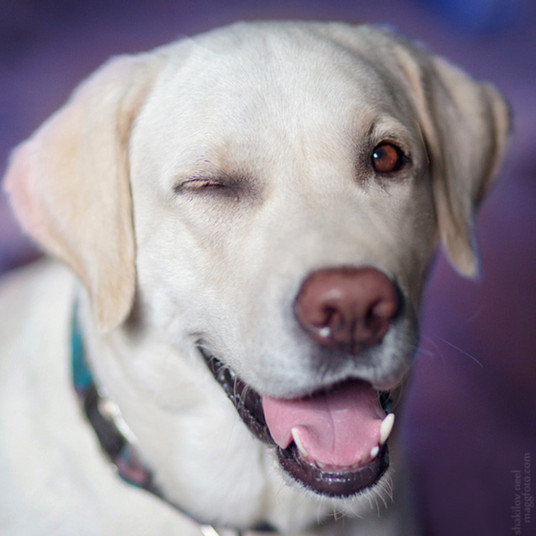 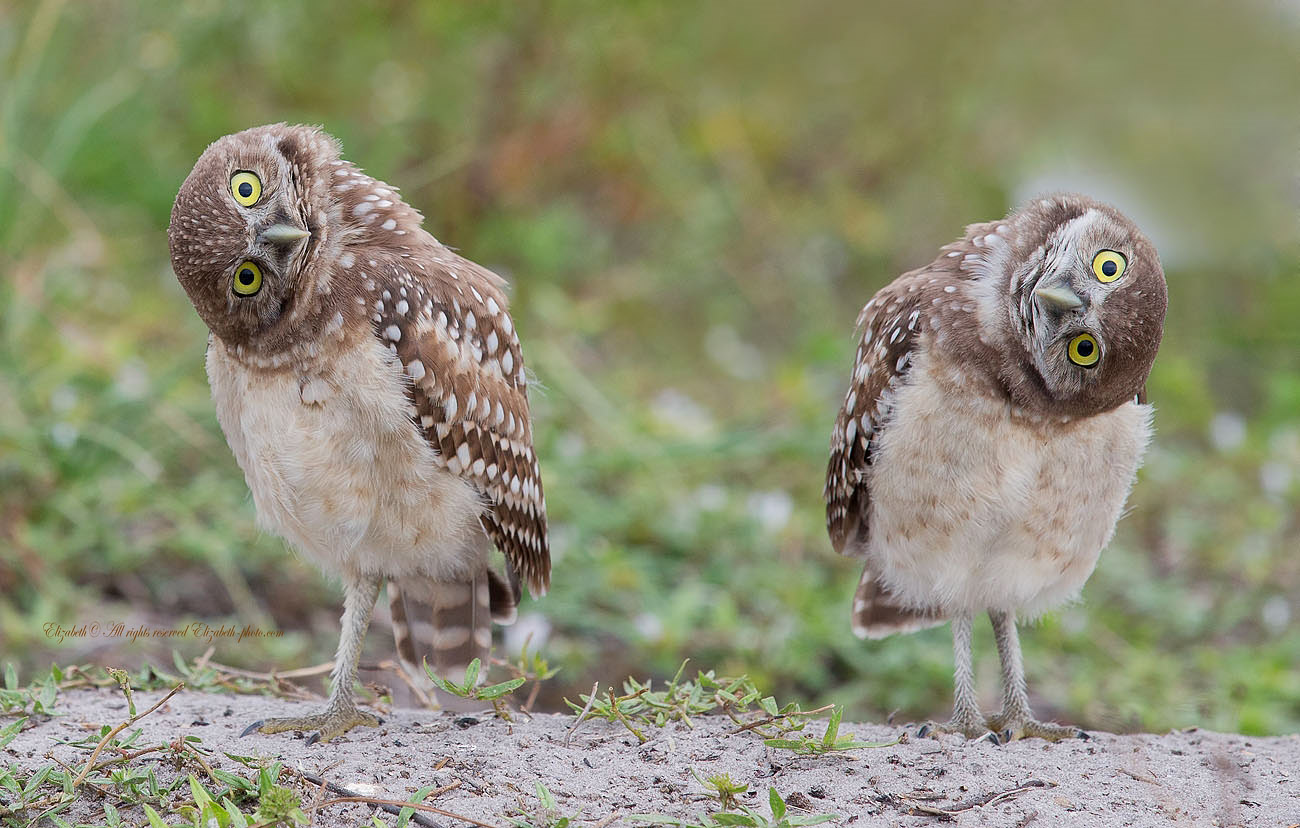 В мире уравнений
1. Са(ОН)2 + НСl → СаСl2+ Н2О
2. Мg О + Н3РО4→ Мg3 (РО4)2+ Н2О
3. Аl+ Н2SО4→ Аl2(SО4)3+ Н2
4. Fe(ОН)3→ Fe2О3+ Н2О
5. СаСl2 +Na2CO3→CaCO3+ NaСl
6. SО3+ КОН→К2SO4+ Н2О
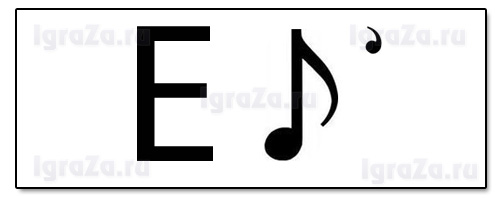 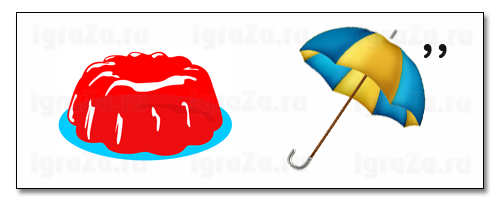 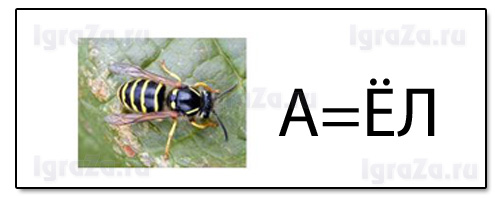 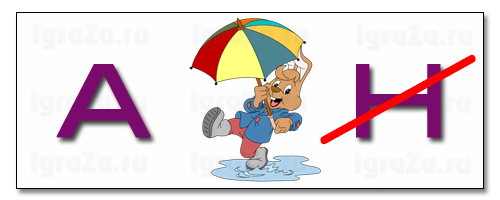 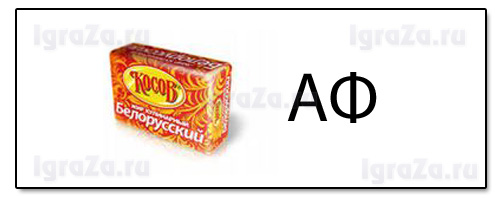 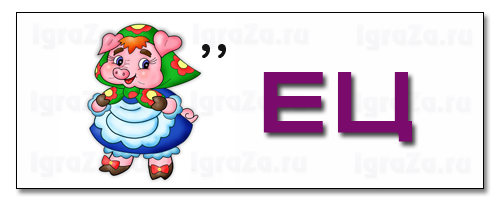 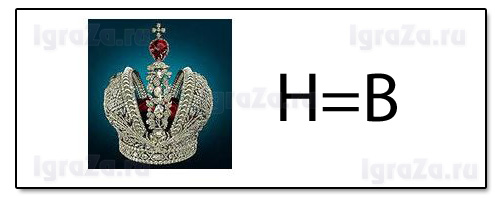 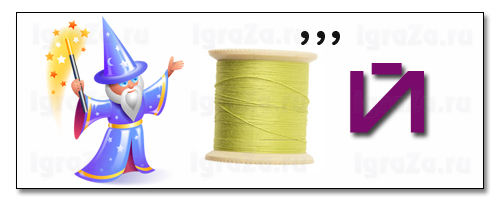 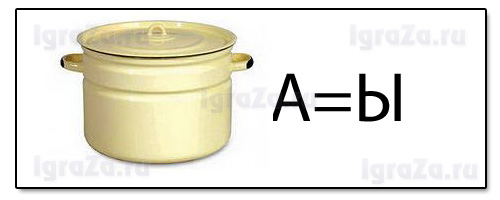 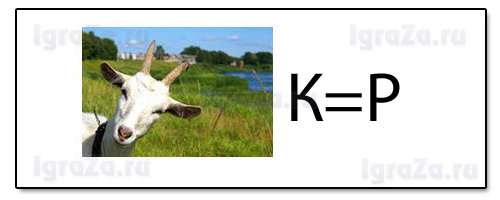 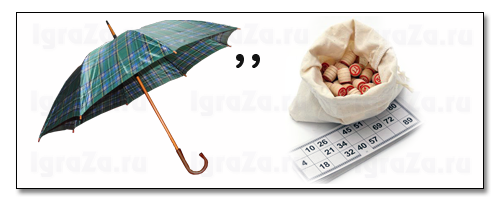 В мире уравнений
1. Са(ОН)2 + 2НСl → СаСl2+ 2Н2О
2. 3Мg О + 2Н3РО4→ Мg3 (РО4)2+ 3Н2О
3. 2Аl+ 3Н2SО4→ Аl2(SО4)3+ 3Н2
4. 2Fe(ОН)3→ Fe2О3+ 3Н2О
5. СаСl2 +Na2CO3→ CaCO3+ 2NaСl
6. SО3+ 2КОН→К2SO4+ Н2О
В мире растений
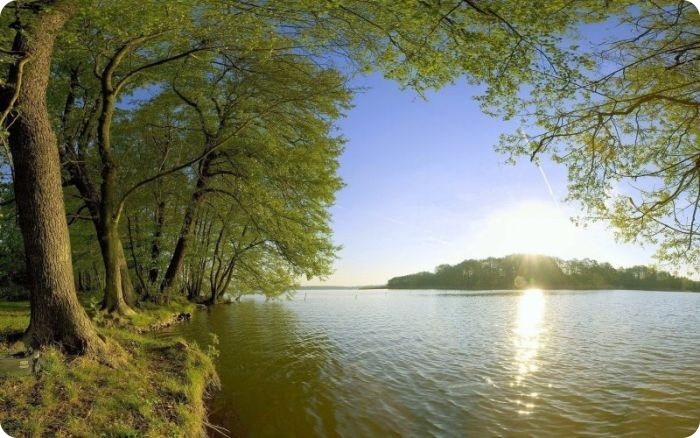 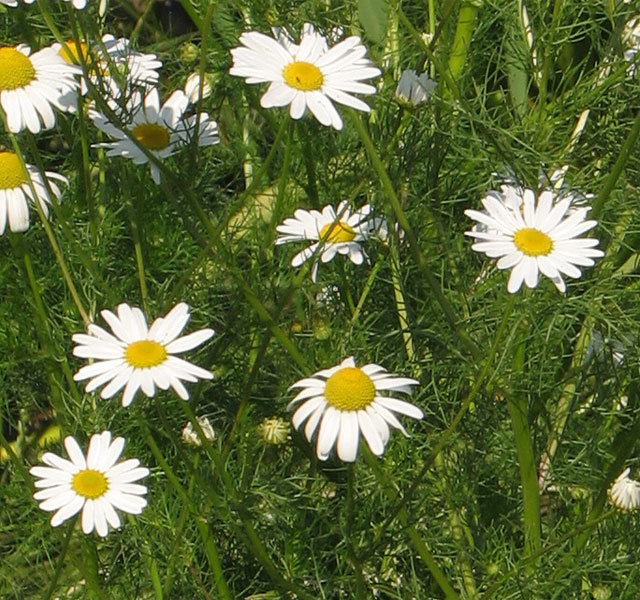 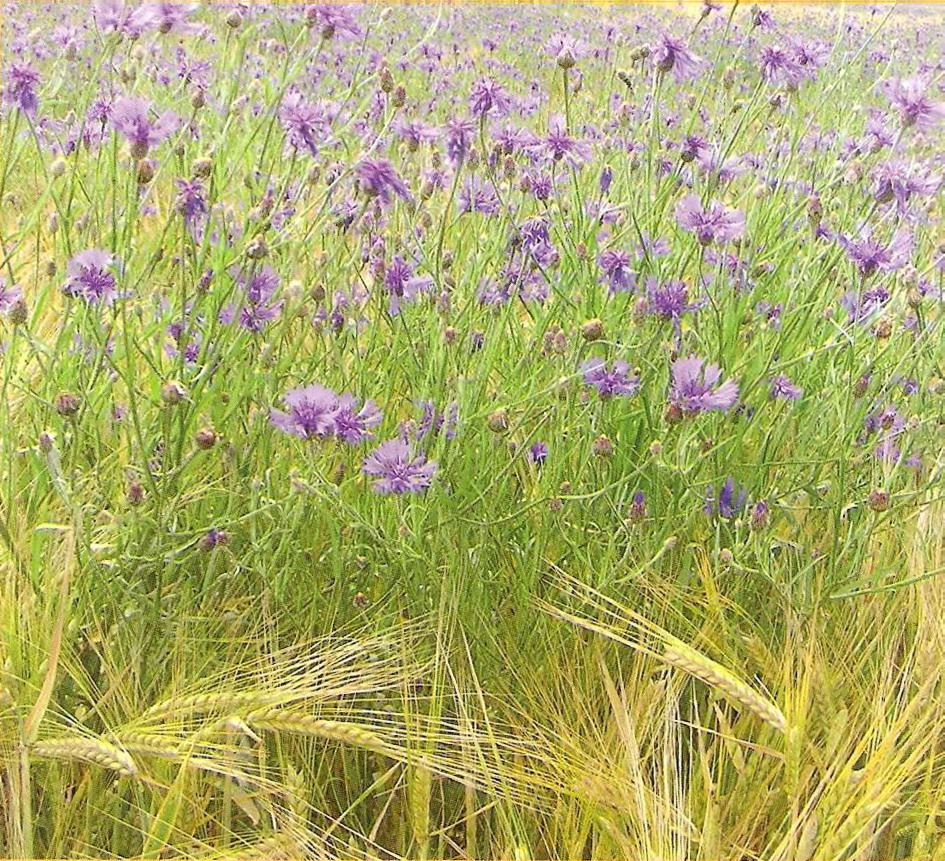 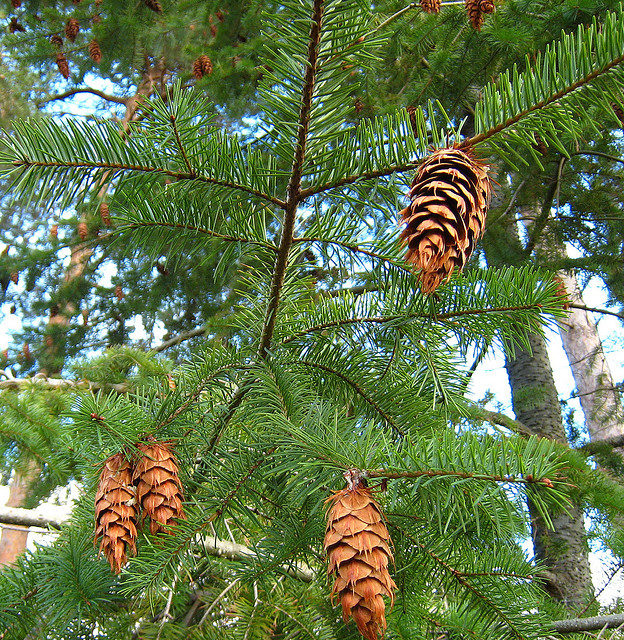 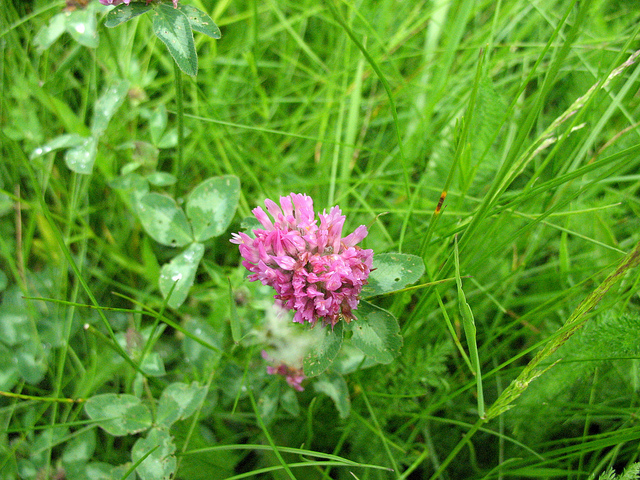 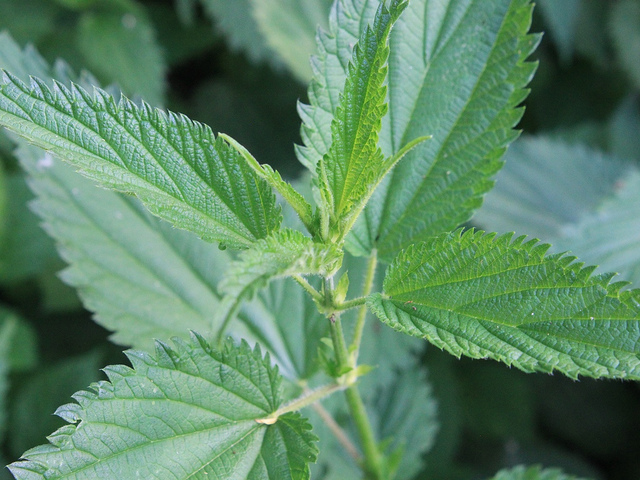 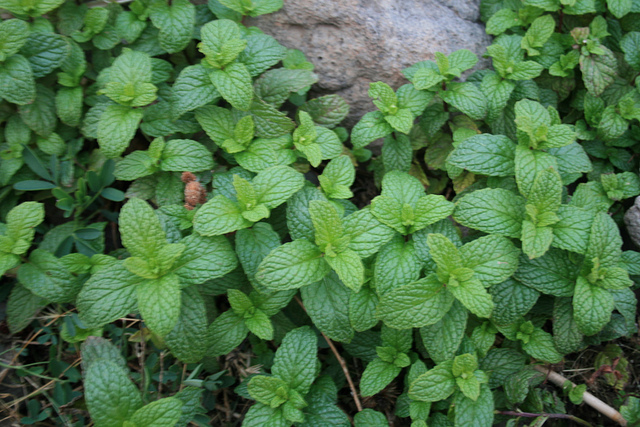 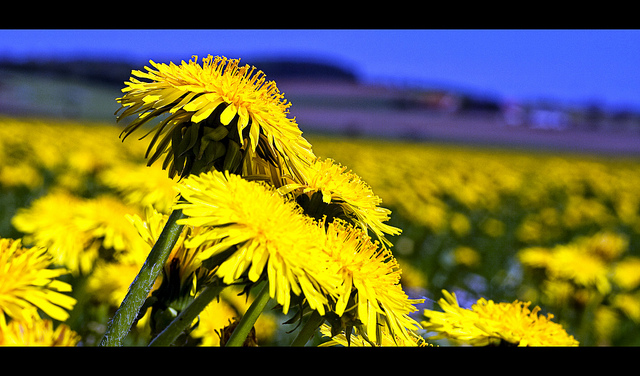 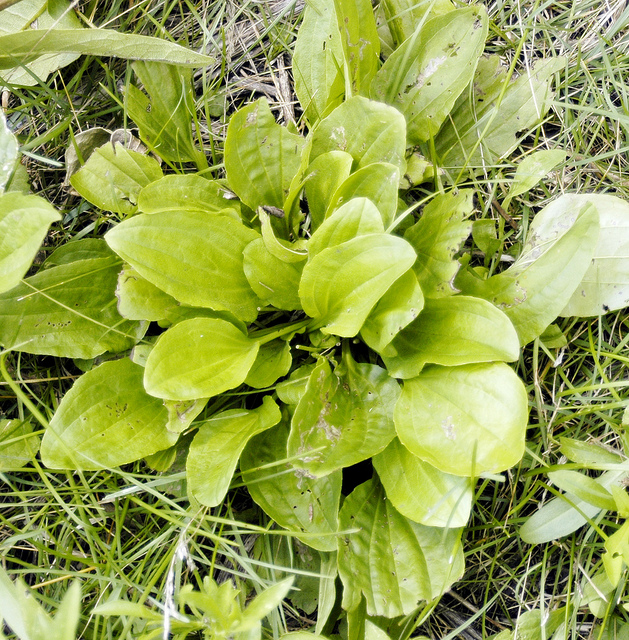 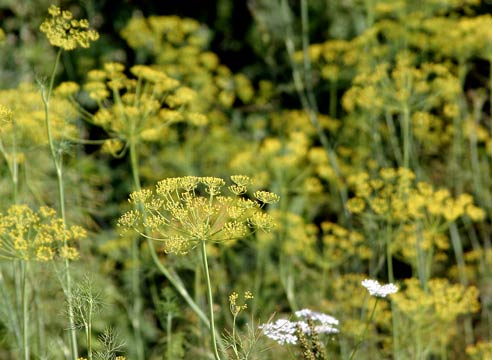 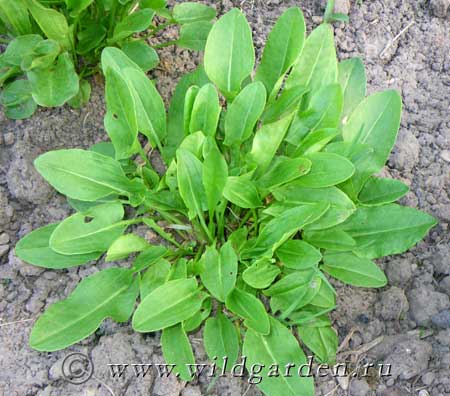 В мире грибов
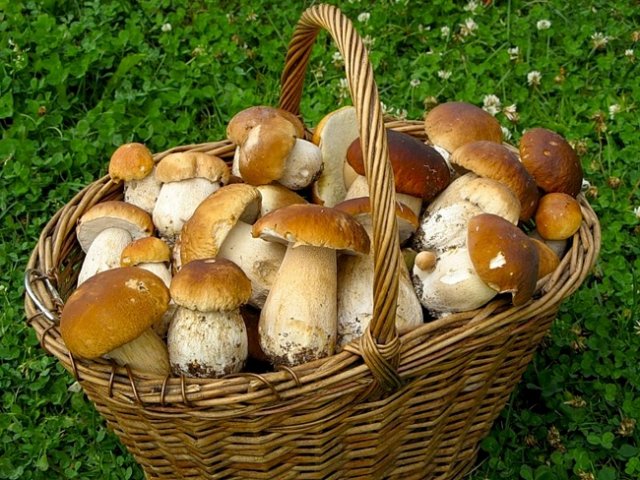 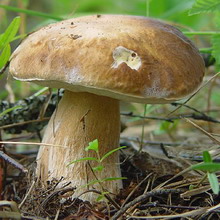 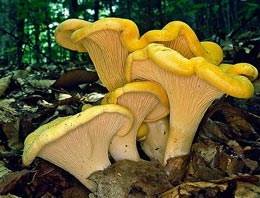 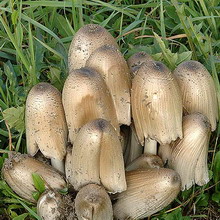 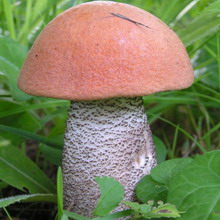 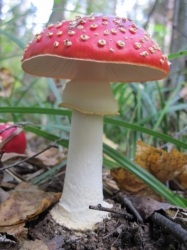 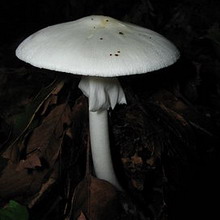 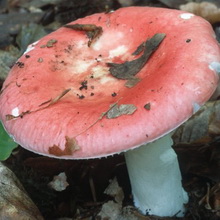 пантомима
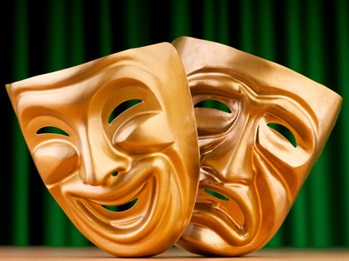